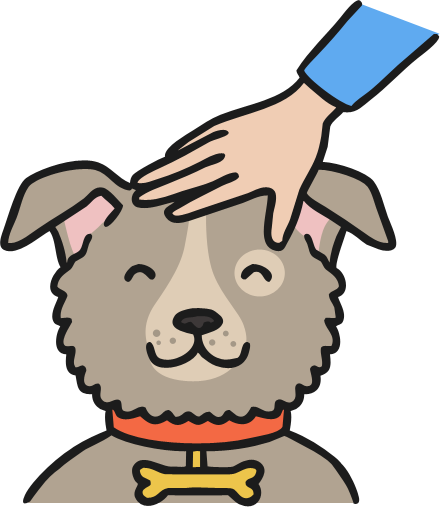 pat a dog
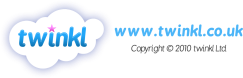 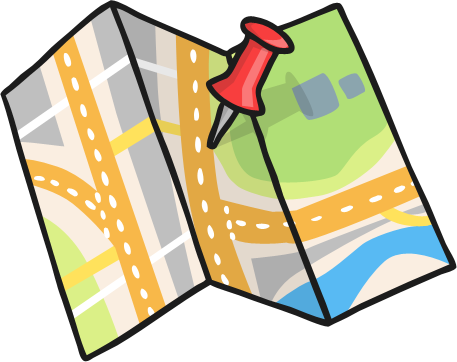 a pin on a map
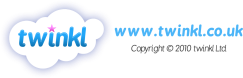 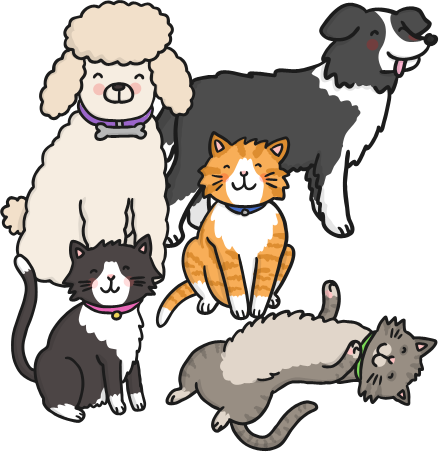 cats and dogs
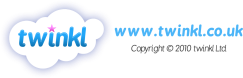 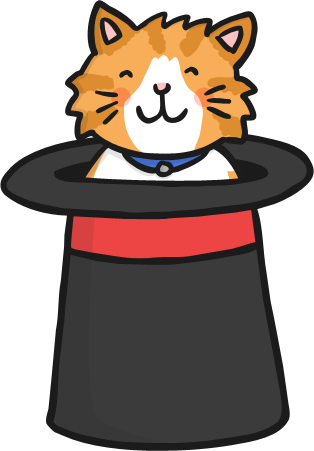 cat in a hat
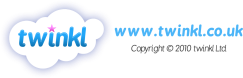 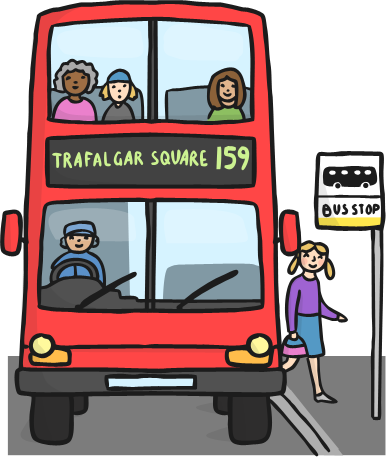 get off the bus
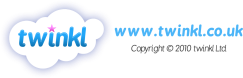 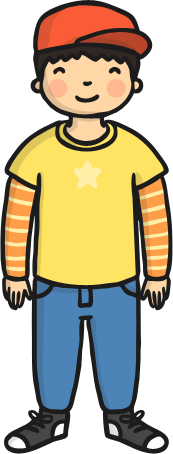 a kid in a cap
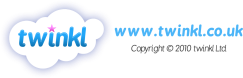 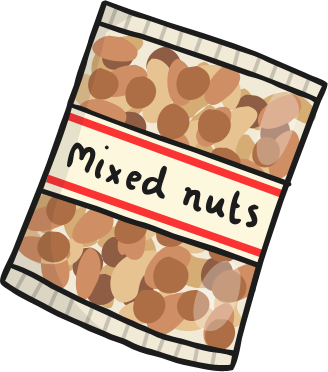 a bag of nuts
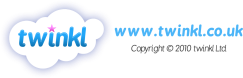 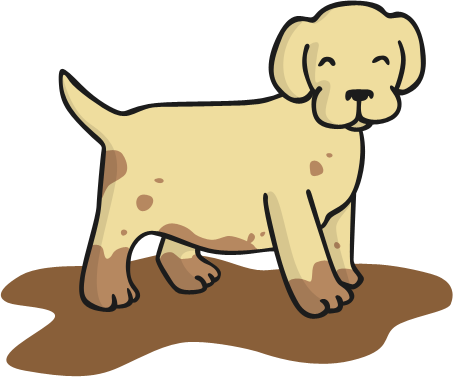 a pup in the mud
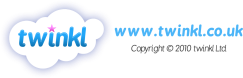 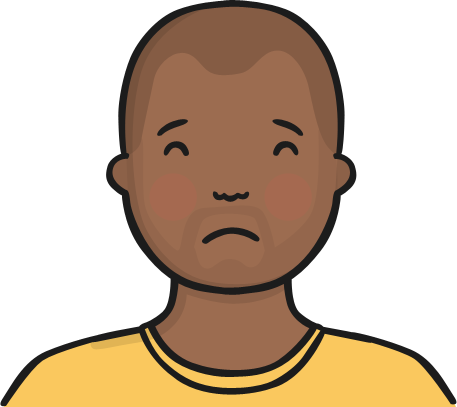 a sad man
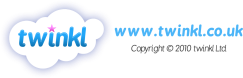 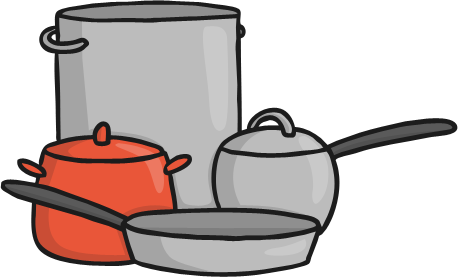 pots and pans
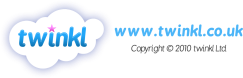 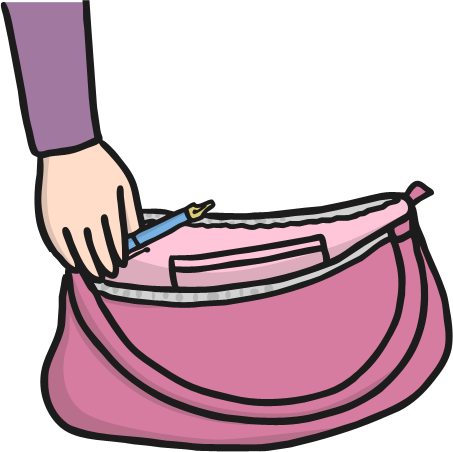 pack a pen 
in a bag
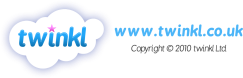 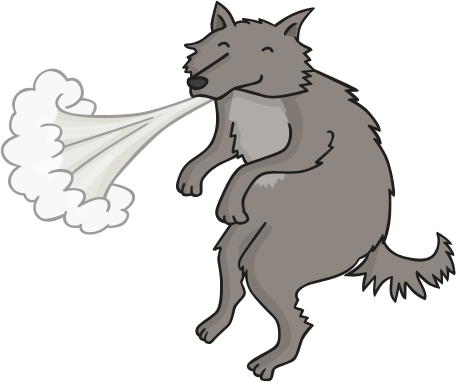 to huff and puff
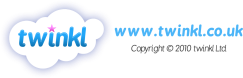 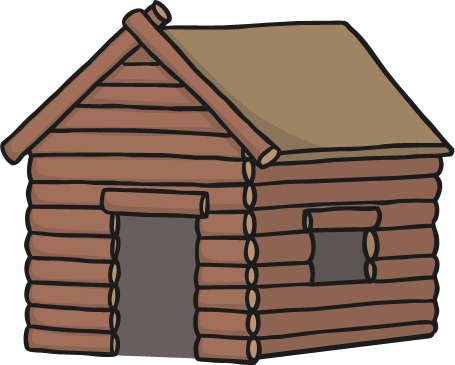 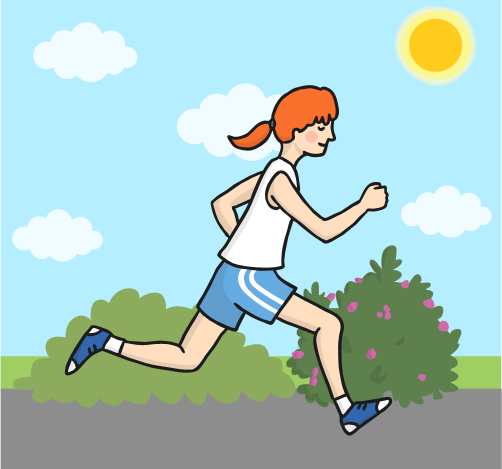 run to the den
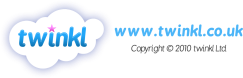 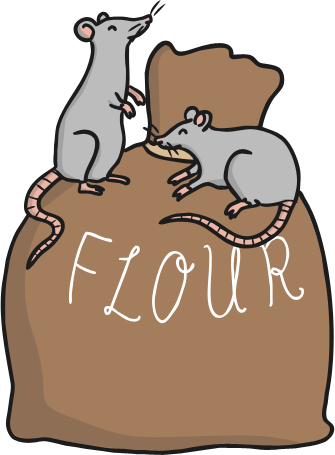 rats on a sack
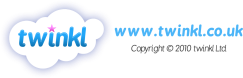 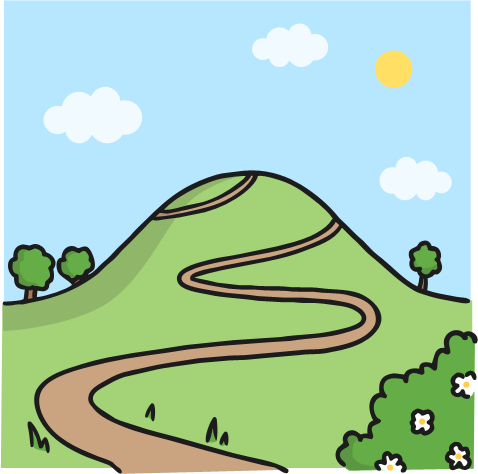 get to the top
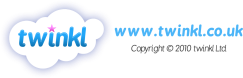 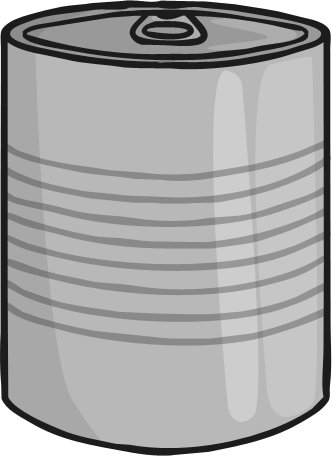 a tin can
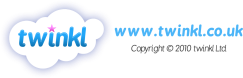 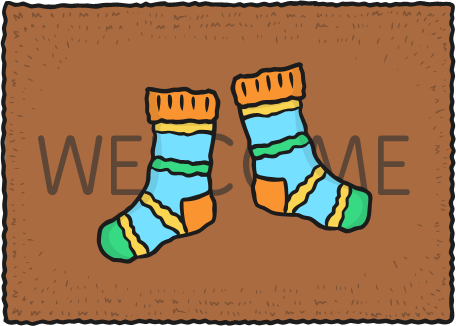 socks on a mat
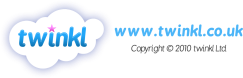 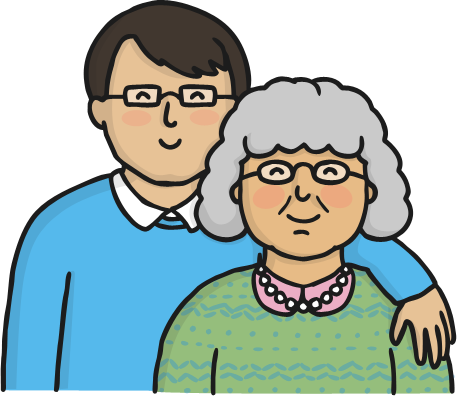 dad and nan
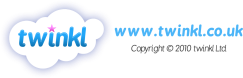 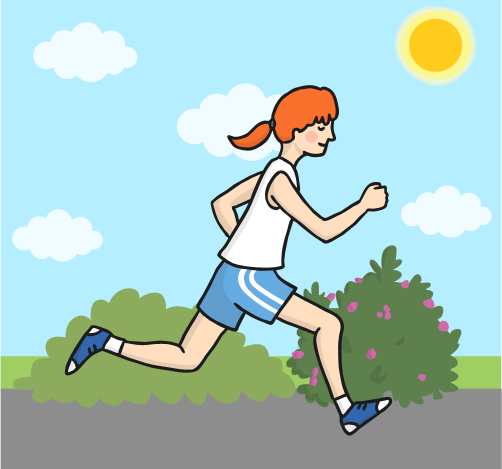 a run in the sun
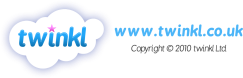 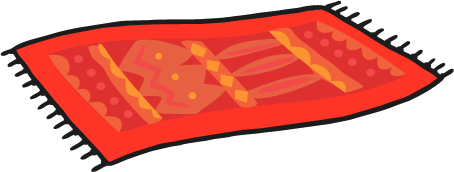 a red rug
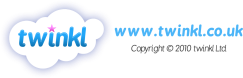 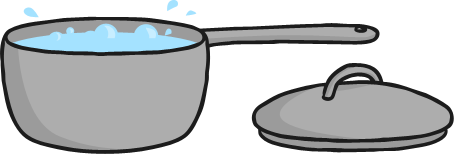 no lid on the pan
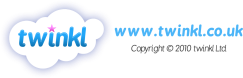 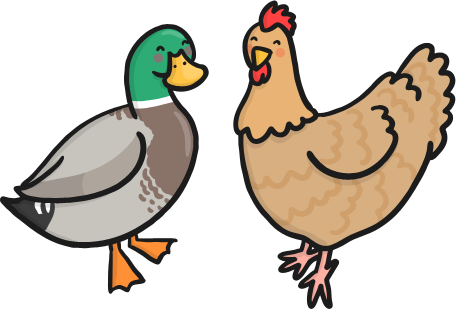 a duck and a hen
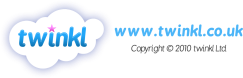 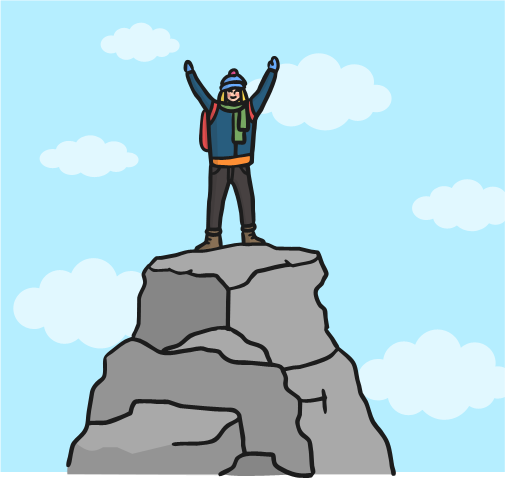 on top of the rock
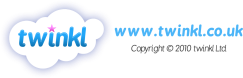 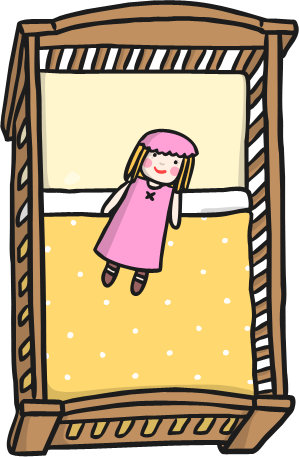 a doll in a cot
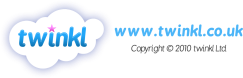 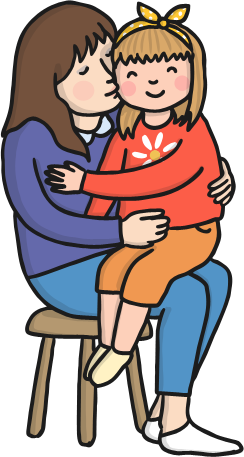 a hug and a kiss
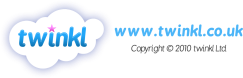 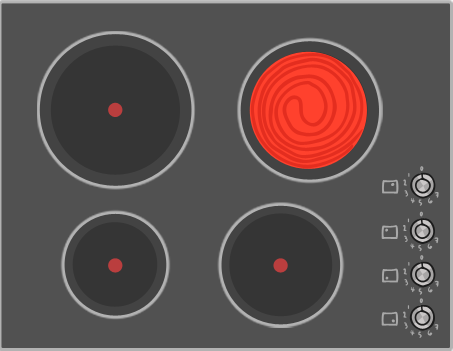 a hot hob
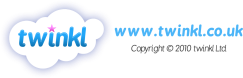 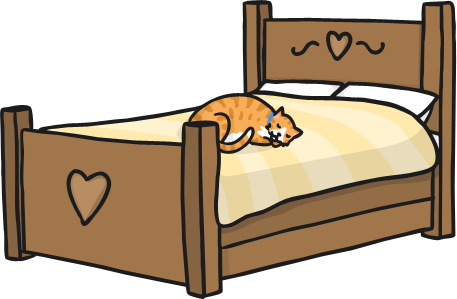 a cat on a bed
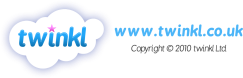 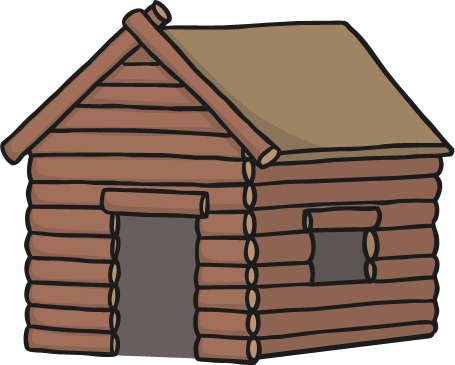 go to the log hut
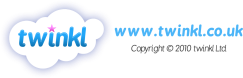 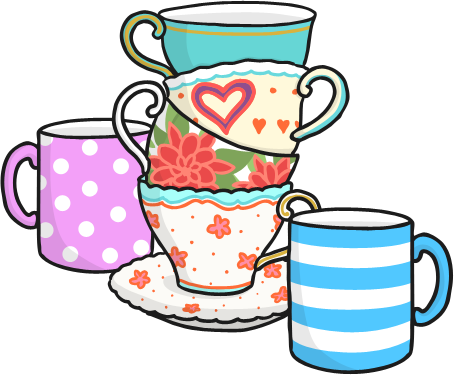 mugs and cups
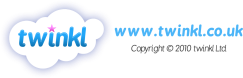 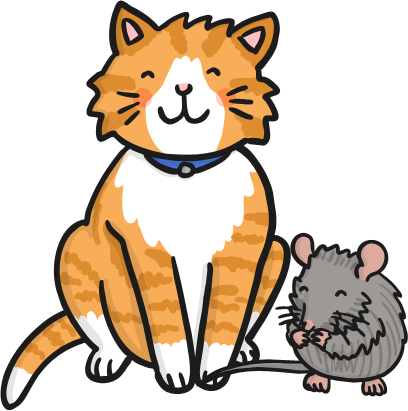 a cat and a big 
fat rat
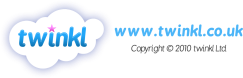 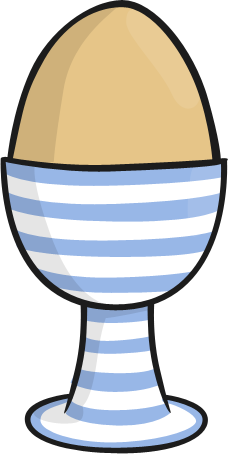 an egg in an 
egg cup
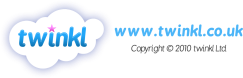 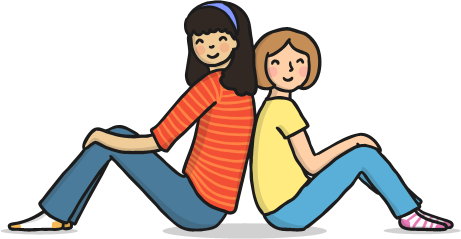 sit back to back
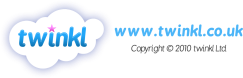 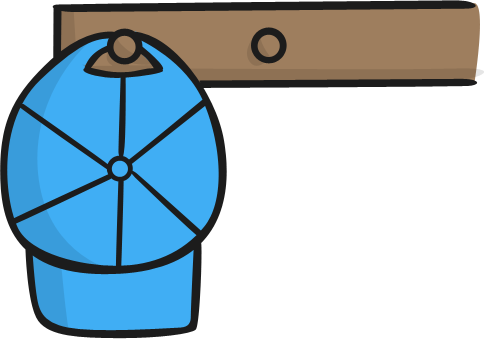 a cap on a peg
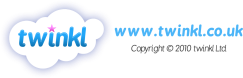 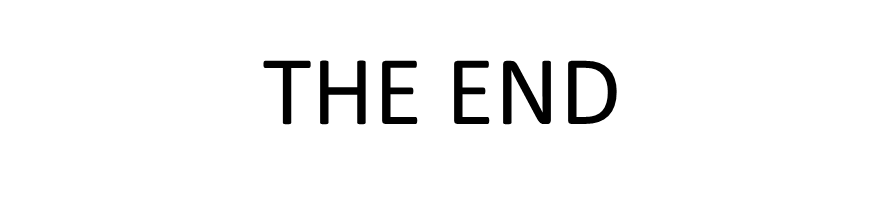 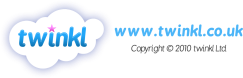